AUDIENCE INTERVIEWS
I want to understand why an audience looks and behaviours the way it does
to uncover the specific needs and frustrations we could target
What is it

Interviewing potential customers to get direct feedback on what they do and what motivates them. This activity is about asking open questions to explore the ‘why’ behind their behaviours and attitudes: what do they do and think? How does it make them feel?

When to use it

When you want to understand the ‘why’ behind some of the patterns you are observing. Collecting facts is not that useful - focus on the motivations, wants, needs and emotional drivers. Recruitment is key - having a really specific criteria helps and using a proper screening process to ensure you are speaking to the right people.



Learn More
READ : CrazyEgg’s guide to conducting customer interviews
LISTEN
The framework is made up of three parts

Recruitment briefs are used to inform agencies on who you need to speak to 
Discussion guides are templates to steer the interviews with your audiences. They are not meant to be followed to the letter but should provide a structure to ensure all the key points are covered..
Insight capture sheets are used after the interview to capture the key themes, learnings and insights across multiple interviews
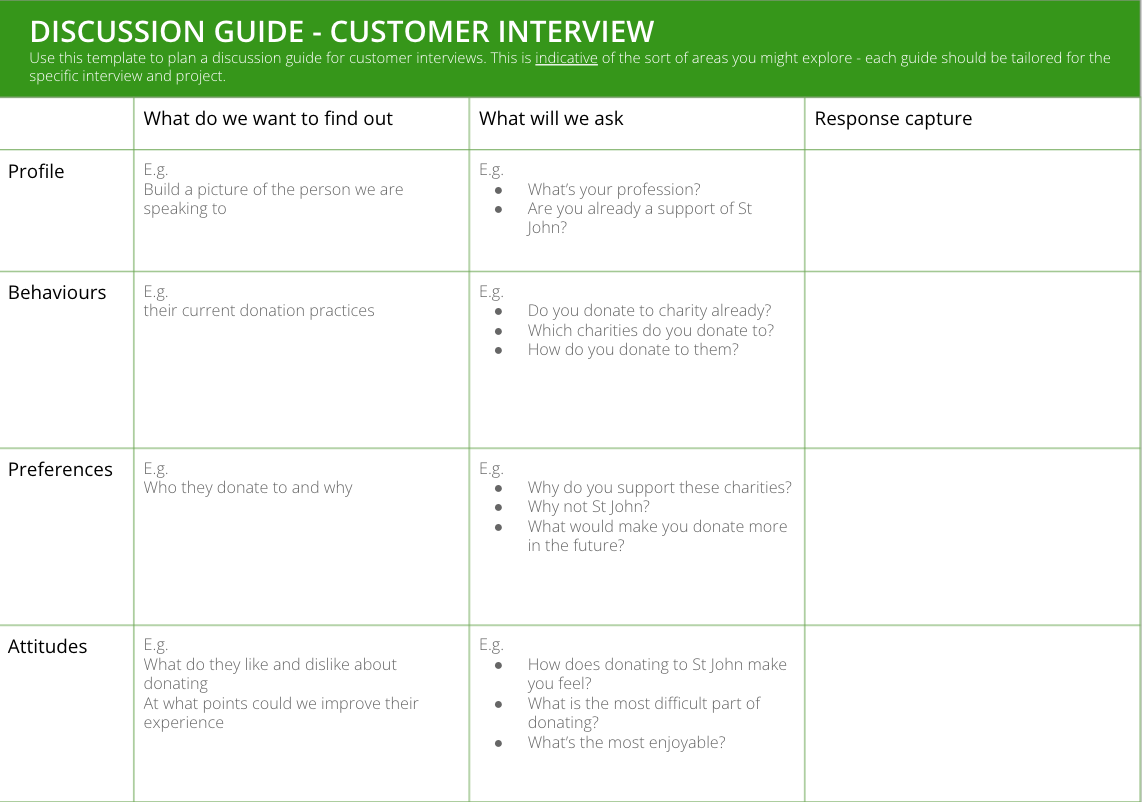 [Speaker Notes: How it makes them feel about themselves]
AUDIENCE INTERVIEWS
THE TEMPLATE
There are three key things to prepare for audience interviews.

Recruitment briefs are used to inform agencies on who you need to speak to 
Discussion guides are templates to steer the interviews with your audiences. They are not meant to be followed to the letter but should provide a structure to ensure all the key points are covered..
Insight capture sheets are used after the interview to capture the key themes, learnings and insights across multiple interviews

The discussion guide template gives examples of some of the questions to consider in a discussion guide.
The insight builder template provides a consistent and focused way to describe the insights you are uncovering (“I want/need…but…”)
AUDIENCE INTERVIEWS
HOW TO USE IT
STEP 1
Find people ideally around 8-10, but even speaking to 3-4 will be a big help. 
STEP 2
Write discussion guide. First consider what you want to find out, then organise into a logical structure, then write open questions. The template provided might provide a useful guide.
STEP 3
Book in Teams / Zoom interviews and confirm with interviewees. 
STEP 4
Complete interviews using your discussion guide to structure the conversation. Remember to probe with each question, using questions like “Why do you think that?” and ‘Can you say more about that?”. This will help you uncover the interviewee’s core emotional needs.
STEP 5
At the end of all interviews, scan the interviews and search for patterns and themes.
STEP 6
Write up these patterns as insight statements. Insight statements should include a want or need the audience needs addressing and a barrier that’s preventing them getting there. E.g. “I want to feel like a first-aid expert, but all the information available online feels dry and technical”
DISCUSSION GUIDE - AUDIENCE INTERVIEW
Use this template to plan a discussion guide for customer interviews. This is indicative of the sort of areas you might explore - each guide should be tailored for the specific interview and project.
[Speaker Notes: STEP 1
Review the updated persona(s), customer journey(s), and interview notes.
(30 min)
STEP 2
Individually write down multiple actions, subjects, and outcomes. (10 min)
STEP 3
Jointly, make at least 5 combinations of possible HMW statements. (10 min)
STEP 4
Have a team discussion to decide on your innovation thesis, taking into consideration what this would mean in terms of potential solutions. (40 min)
Tip: Ask for feedback from an outsider]
INSIGHT BUILDER
Use this template to create insight statements from the patterns you spot in the customer and/or expert interviews
ACTION you want to achieve (e.g. verb), SUBJECT to be influenced or affected, so that… WHAT you would like to ideally achieve (outcome)?
1. Want/need 
The emotional state they want to reach
2. Pain point 
The barrier that’s preventing them
I want/need…
…but…
I want/need…
…but…
I want/need…
…but…
I want/need…
…but…
I want/need…
…but…
I want/need…
…but…
Examples: “I want to feel like a first-aid expert, but all the information available online feels dry and technical”; “I want to feel like I’m doing my bit,, but being a working mum I find it hard to motivate myself without a target or goal”
[Speaker Notes: STEP 1
Review the updated persona(s), customer journey(s), and interview notes.
(30 min)
STEP 2
Individually write down multiple actions, subjects, and outcomes. (10 min)
STEP 3
Jointly, make at least 5 combinations of possible HMW statements. (10 min)
STEP 4
Have a team discussion to decide on your innovation thesis, taking into consideration what this would mean in terms of potential solutions. (40 min)
Tip: Ask for feedback from an outsider]